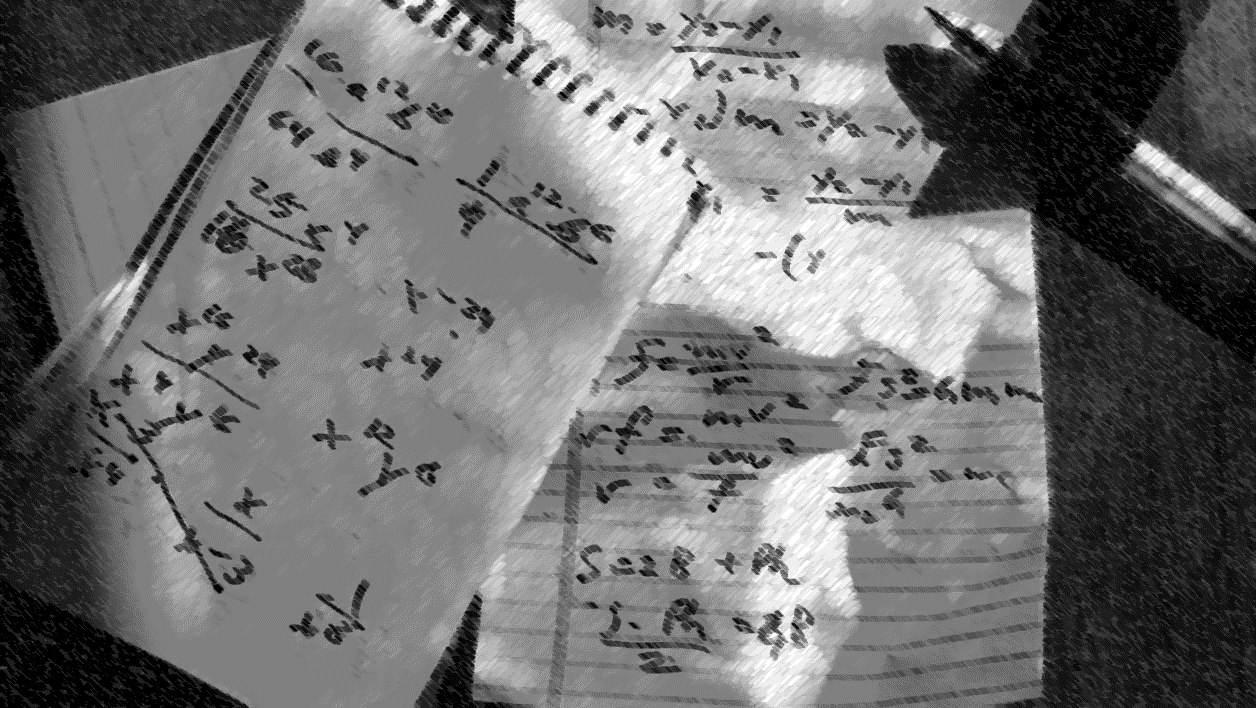 TRAITEMENT DE L’ERREUR EN MATHÉMATIQUES-CYCLE 3
CIRCONSCRIPTION DE VESOUL 2
ANNÉE 2019-2020
Carole Ivance, CPC
Pascale Claudel, CPC
Lise Roman, Erun
Sophie Rostaing, Erun
En partant du mot…
QUEL EST LE CONTRAIRE DU MOT ERREUR ?
Un peu d’étymologie…
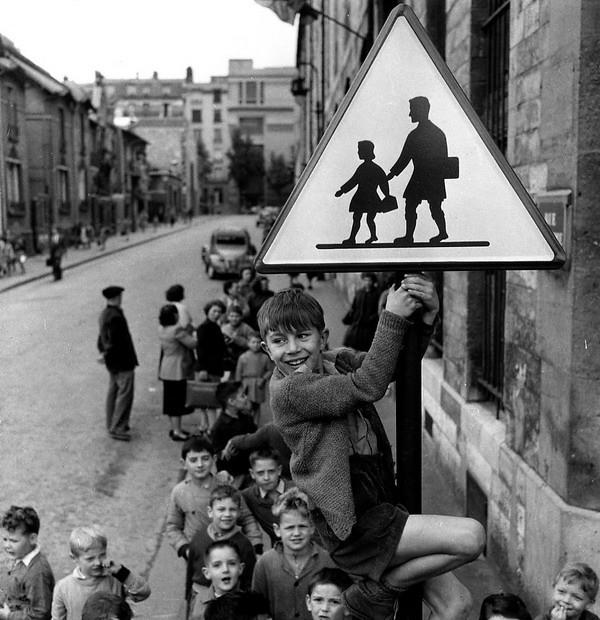 Place de l’erreur dans l’histoire de l’école. Les enseignants et leurs rapports à l’erreur.
LES ÉLÈVES FRANÇAIS ET L’ERREUR DANS LA CLASSE.
Cette photo par Auteur inconnu est soumise à la licence CC BY-NC-ND
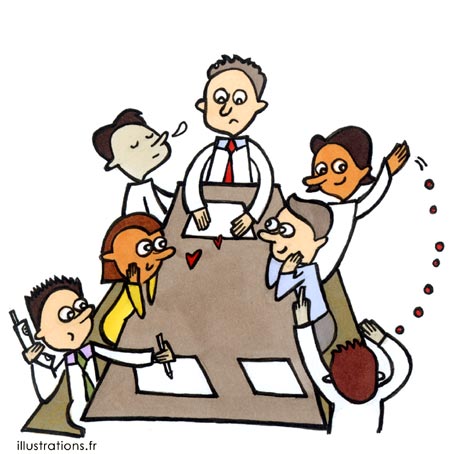 L’erreur : à qui la faute ?
SOURCE : ENSEIGNER AVEC LES ERREURS DES ÉLÈVES (LA CLASSE EN PRATIQUES).
Témoignages d’élèves
EXTRAITS D’UN ATELIER DE DISCUSSION À VISÉE PHILOSOPHIQUE
Faire des hypothèses
Recevoir un retour immédiat
Etre encouragé
Revenir sur ses erreurs

Développement des capacités à inhiber les automatismes et développement du cortex préfrontal.
Du côté des neurosciences : l’erreur développe l’intelligence
STANISLAS DEHAENE - OLIVIER HOUDÉ
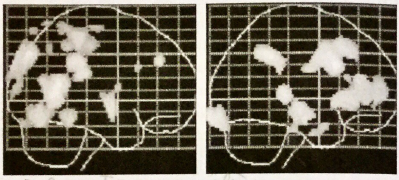 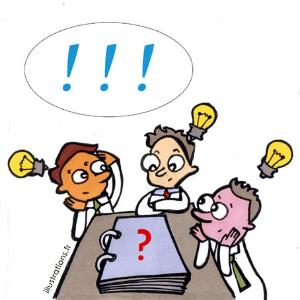 Pourquoi l’erreur est-elle une question particulièrement sensible dans le domaine des mathématiques ?
L’erreur due au langage mathématique : 
le regard d’une mathématicienne
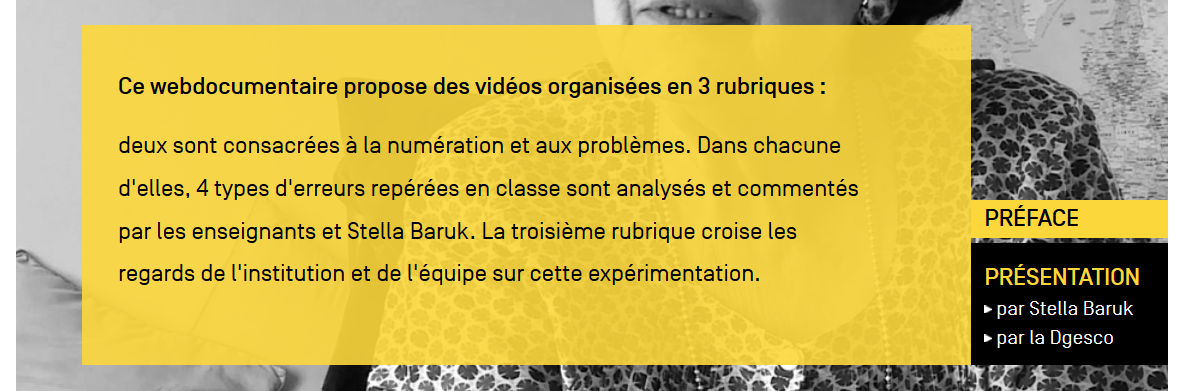 STELLA BARUK
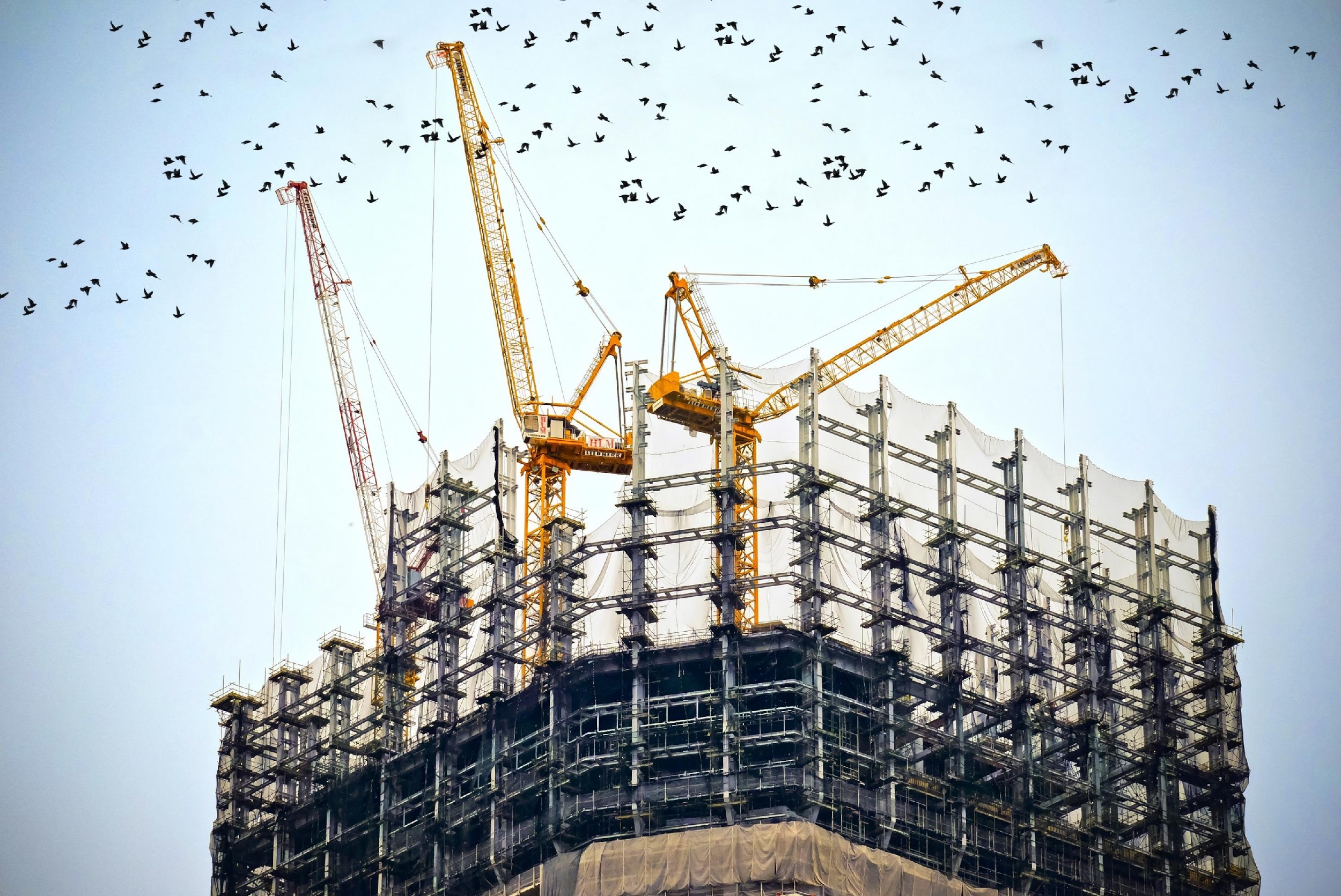 Des erreurs structurelles qui s’installent en mathématiques
QUELQUES EXEMPLES
Construire des outils pour la classe
QUELQUES DISPOSITIFS POSSIBLES
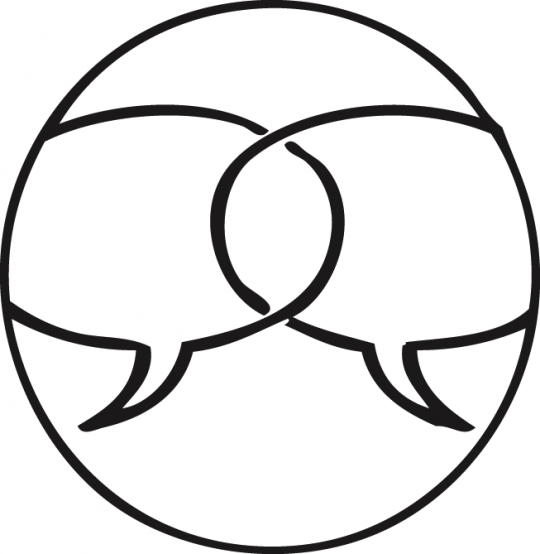 Aborder le sujet avec les élèves
Réfléchir aux supports pour l’erreur
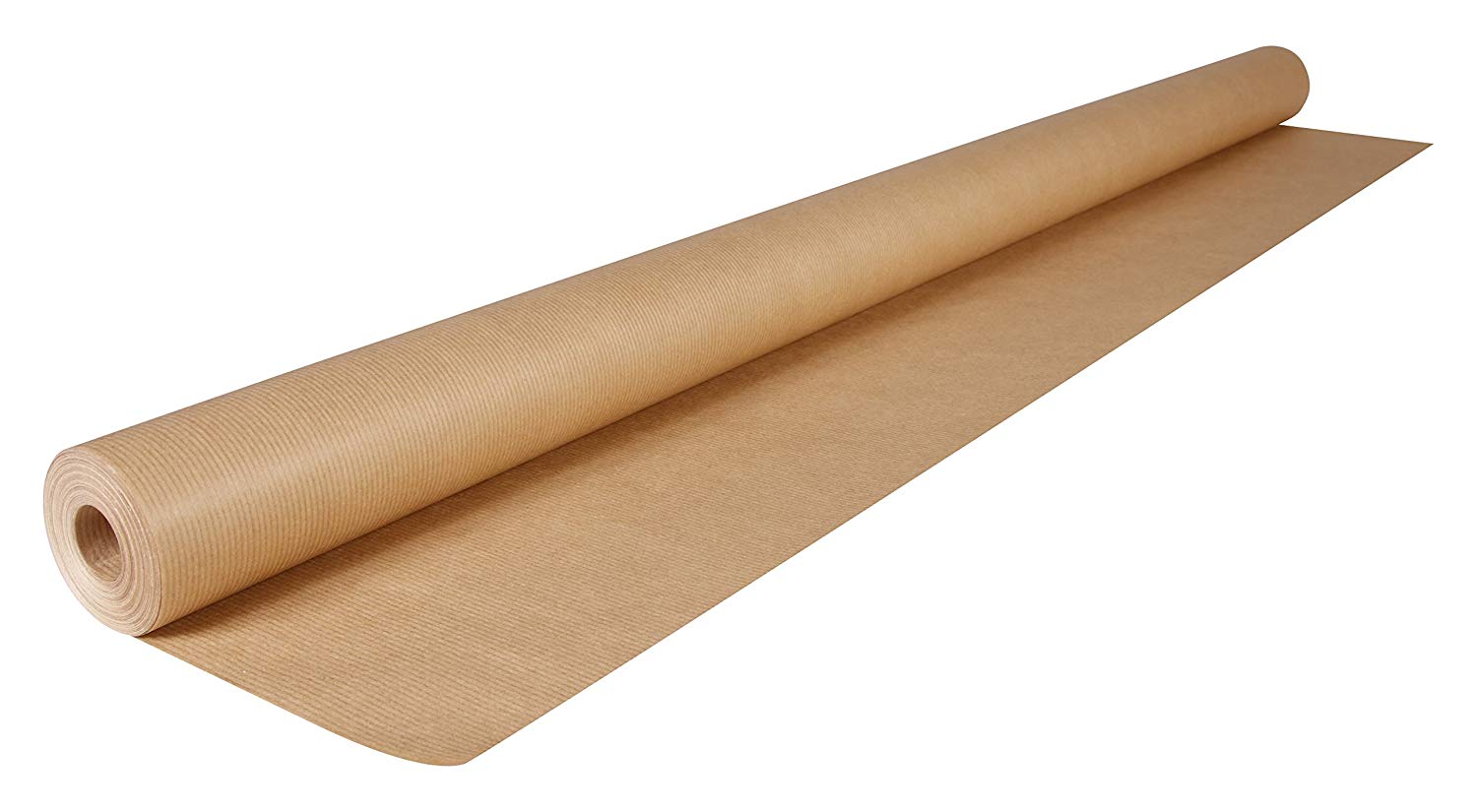 4 clés pour créer un climat serein autour des mathématiques
Le jeu
Le rituel
L’investigation
La narration
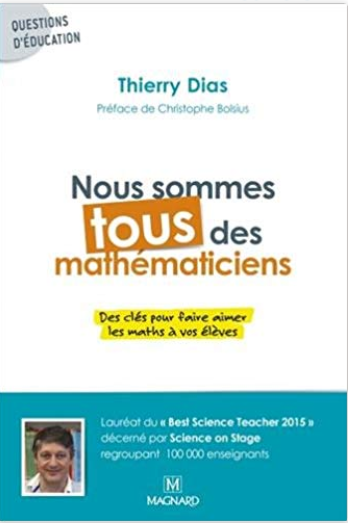 https://youtu.be/4VTcyEQzzG4
Utiliser la narration aussi en mathématiques
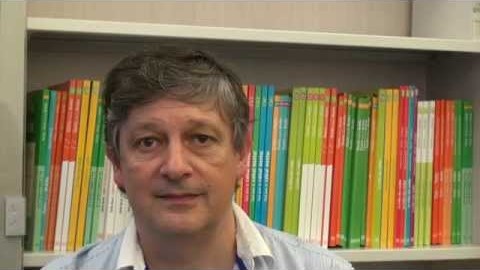 DU CÔTÉ DU PROF / DU CÔTÉ DE L’ÉLÈVE
https://youtu.be/4VTcyEQzzG4
Analogie entre structure du récit et énoncé de problème
Schéma narratif 
Situation initiale / élément modificateur / péripéties / dénouement / situation finale



     Énoncé 	/ 	question		 / essais erreurs, recherche / 		réponse
Enigme ou défi mathématique (plutôt que problème)

Les personnages : différents caractères, différentes manières de chercher
Lier les mathématiques aux autres savoirs pour donner du sens.

https://youtu.be/nYrVTIpx2Mg
Recommandations plan Villani  / Mathsenvie : http://www.ac-grenoble.fr/ien.st-gervais/mathsenvie/spip.php?article1
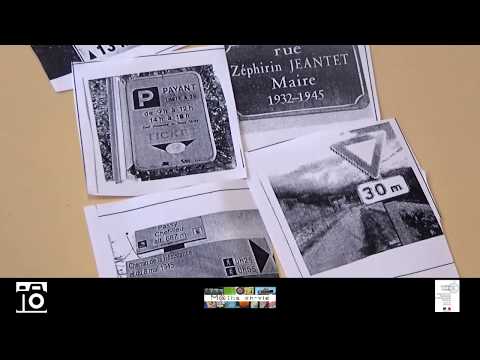 Parler de l’histoire des découvertes mathématiques
Utiliser l’épistémologie pour donner du sens : 
Voir La Main à la Pâte  -
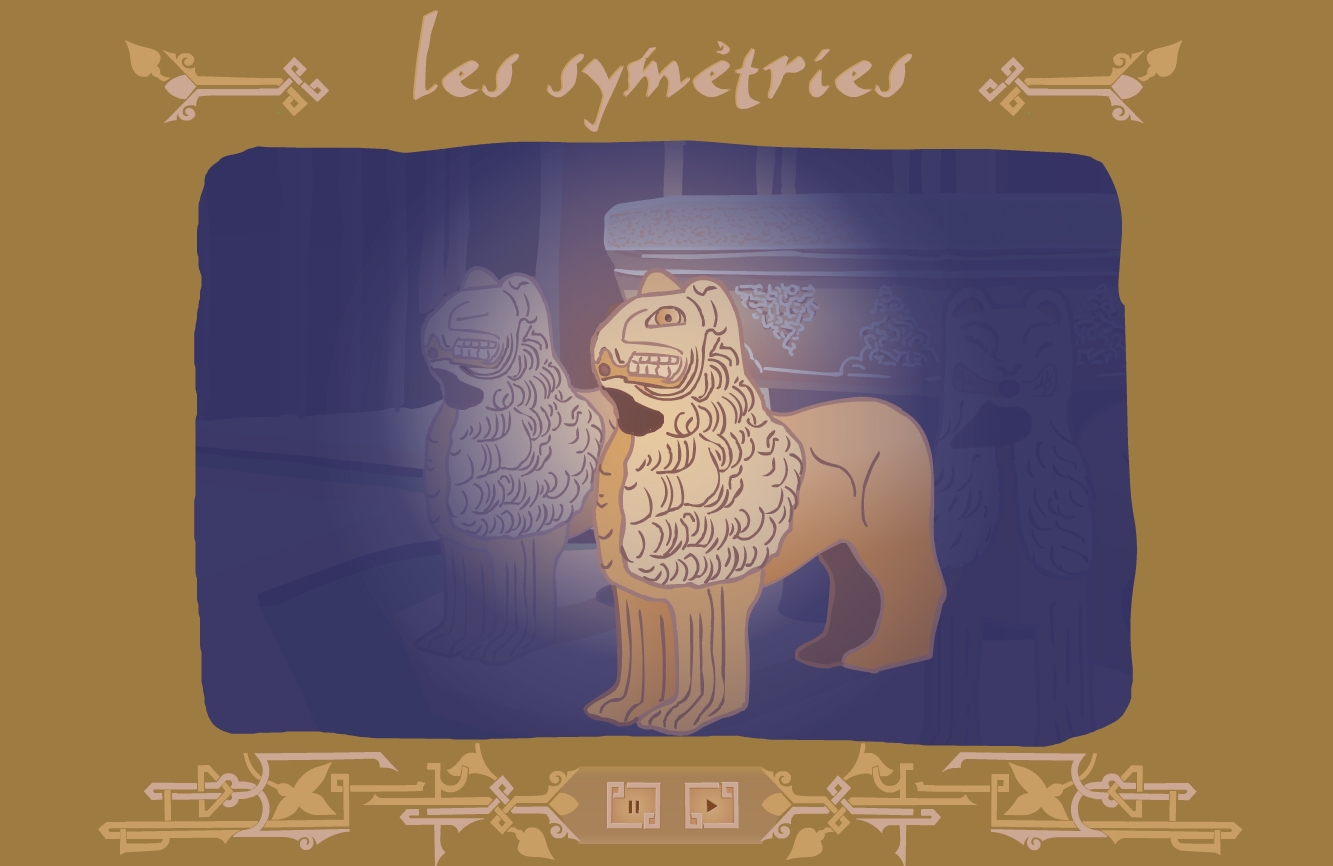 https://www.fondation-lamap.org/sites/default/files/upload/media/minisites/projet_islam/eleves/anim_symetries.swf
La mise en perspective historique de certaines connaissances (numération de position, apparition des nombres décimaux, du système métrique, etc…) contribue à enrichir la culture scientifique des élèves. 
(programmes cycle 3 en vigueur à la rentrée 2018-2019)
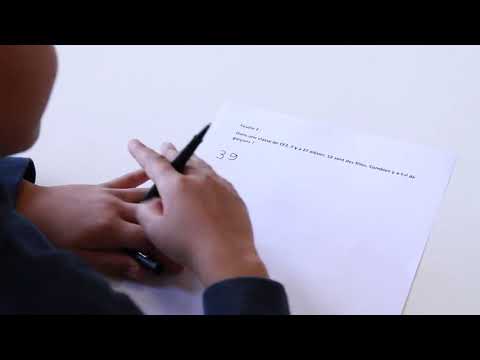 Extrait parcours Magistère Situations problèmes soustraction
https://youtu.be/6IGVfHL-Dg4
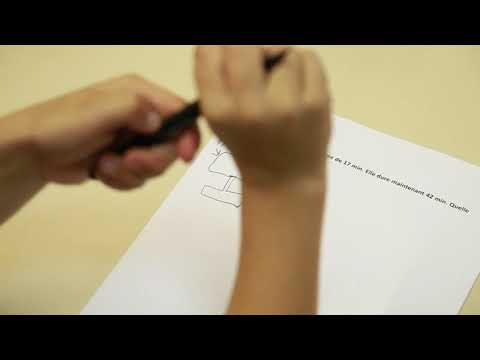 Extrait parcours Magistère Situations problèmes soustraction
https://youtu.be/oEMM6YwlkwI
n veille aussi à proposer aux élèves des problèmes pour apprendre à chercher qui ne soient pas directement reliés à lation en cours d’étude, qui ne comportent pas forcément une seule solution, qui ne se résolvent pas uniquement avec une ou plusieurs opérations mais par un raisonnement et des recherches par tâtonnements.
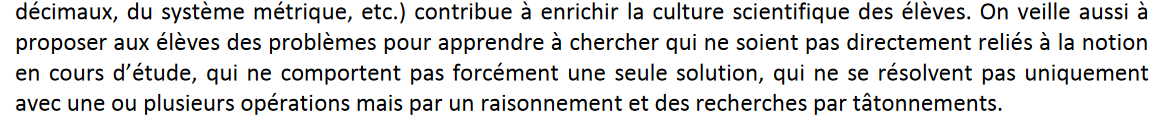 (programmes cycle 3 en vigueur à la rentrée 2018-2019)
TRAVAILLER DES PROBLÈMES OUVERTS - Engager les élèves dans une démarche de chercheur en mathématiques
Qui sème le problème ouvert récolte le plaisir scolaire Une expérimentation de problèmes ouverts en cycle 3
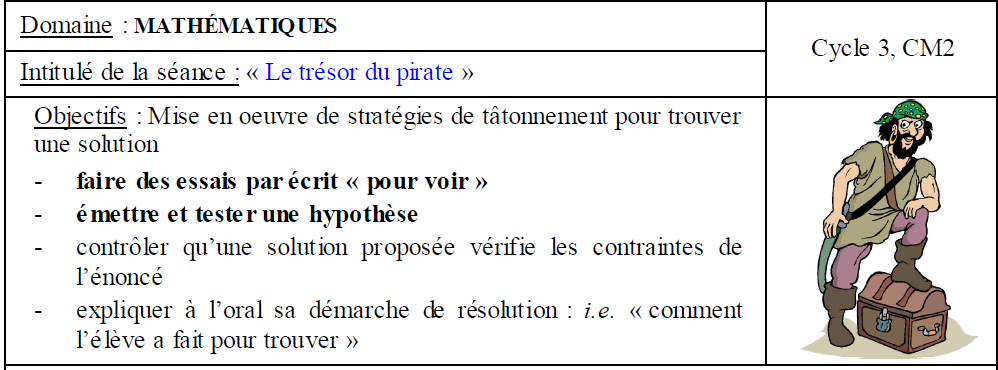 http://irem.univ-reunion.fr/spip.php?article114

Institut de recherche sur l’enseignement des mathématiques de la Réunion
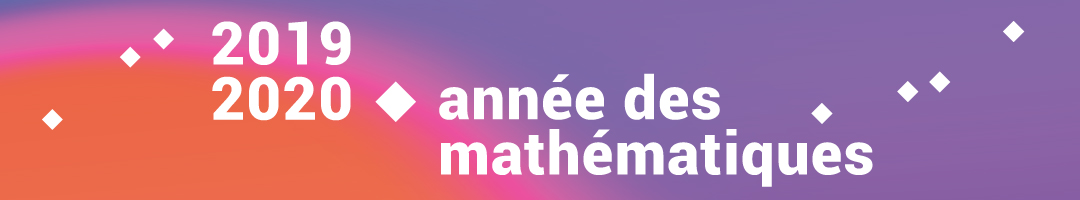 Les Rallyes IREM en académies consistent en des travaux d'équipes permettant de résoudre des énigmes en un temps imparti, ce qui demande un certain entraînement, propres à mobiliser les élèves sur certaines compétences dont la faiblesse en France est largement pointée dans les études internationales PISA et TIMSS. Ces rallyes bénéficient annuellement à plus de 100 000 élèves du cycle 3 à la terminale.
http://mathematiques.ac-besancon.fr/category/ressources/joutes/rallye-mathematique-de-franche-comte/
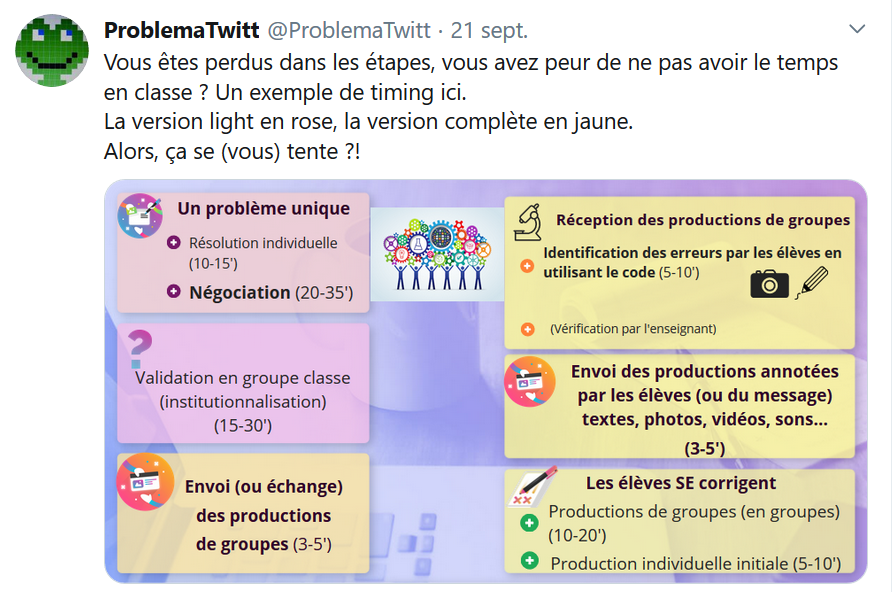 Les ateliers de négociation :
https://sites.google.com/view/problematwitt/accueil
Apprendre à coder
UNE DÉMARCHE PAR ESSAIS-ERREURS

https://cache.media.eduscol.education.fr/file/Initiation_a_la_programmation/92/6/RA16_C2_C3_MATH_inititation_programmation_doc_maitre_624926.pdf
Utiliser les jeux et applications numériques.  Quels bénéfices, quelles limites pour le traitement de l’erreur ? Calculatice : https://calculatice.ac-lille.fr/spip.php?article388
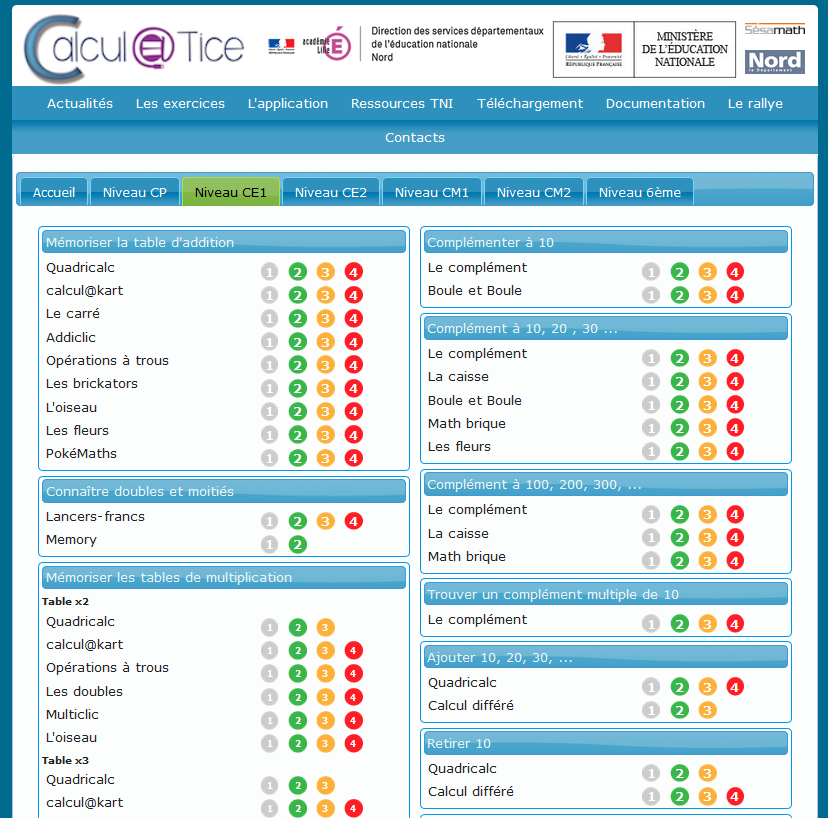 Expérimenter, mutualiser
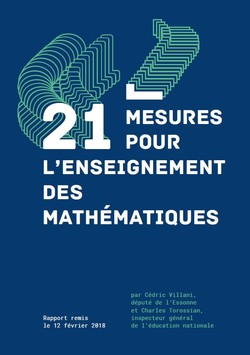 Conclusion
EXTRAIT DU RAPPORT VILLANI - TOROSSIAN
Ressources
Rapport Villani – Torossian ; 21 mesures pour l’enseignement des mathématiques, février 2018 : https://cache.media.education.gouv.fr/file/Fevrier/19/0/Rapport_Villani_Torossian_21_mesures_pour_enseignement_des_mathematiques_896190.pdf
Initiation à la programmation aux cycles 2 et 3 : https://cache.media.eduscol.education.fr/file/Initiation_a_la_programmation/92/6/RA16_C2_C3_MATH_inititation_programmation_doc_maitre_624926.pdf

Les mathématiques en classe, un travail d’équipe avec Stella Baruk, site du réseau Canopé : https://www.reseau-canope.fr/mathematiques-stella-baruk/

"Nous sommes tous des mathématiciens" présenté par l'auteur, Thierry Dias - https://www.magnard.fr/article/thierry-dias-vous-donne-les-cles
Ressources
Enseigner avec les erreurs des élèves - ZAKHARTCHOUK Jean-Michel – éditions ESF sciences humaines - https://esf-scienceshumaines.fr/pedagogie/336-enseigner-avec-les-erreurs-des-eleves.html

Les cahiers pédagogiques N°494 - L’erreur pour apprendre - http://www.cahiers-pedagogiques.com/No494-L-erreur-pour-apprendre
Ressources
Des livres pour les élèves, sur le cerveau : 
Mon cerveau - Questions ? Réponses ! 7+   : Olivier Houdé, Grégoire Borst  - Editions Nathan
Les petites bulles de l'attention: Se concentrer dans un monde de distractions – Jean Philippe Lachaux – éditions Odile Jacob
Ressources – sitographie
Ateliers de négociation en problèmes mathématiques – le site Problematwitt : https://sites.google.com/view/problematwitt/accueil?authuser=0
Ancrer les mathématiques au réel afin d’améliorer la compréhension en résolution de problèmes – le site mathsenvie : http://www.ac-grenoble.fr/ien.st-gervais/mathsenvie/
calcul@TICE, site d’entraînement des élèves au calcul mental : https://calculatice.ac-lille.fr/spip.php?article388
La main à la pâte, découvertes en pays d’islam : https://www.fondation-lamap.org/sites/default/files/upload/media/minisites/projet_islam/eleves/anim_symetries.swf